nsk a sektorové dohody jako nástroje pro provázání potřeb zaměstnavatelů a vzdělavatelů
Ilona Šimarová, Svaz průmyslu
Národní soustava kvalifikací
Základní kámen pro implementaci zákona       č. 179/2006 Sb., který tvoří legislativní oporu nové cesty k dosažení celostátně uznávaných kvalifikací pomocí dalšího vzdělávání

Kvalifikační standard – stanovuje, co má držitel kvalifikace umět; je to soubor kompetencí.
Hodnotící standard – stanuje, jak ověřit požadavky kvalifikačního standardu; je to soubor kriterií a postupů pro zkoušku.
Autorizované osoby – mají autorizaci pro konkrétní kvalifikace, tj. oprávnění zkoušet uchazeče o tyto kvalifikace a udělovat jim osvědčení.
Co nsk nabízí?
Záruky
Standardy jednotlivých kvalifikací tvoří zaměstnavatelé
Transparentnost
Předloží-li uchazeč o práci osvědčení o kvalifikaci NSK, zaměstnavatel podle standardu kvalifikace přesně uvidí, 
co všechno držitel kvalifikace musel prokázat u zkoušky.
Celkové zkvalitnění pracovníků v dané oblasti
Začnou-li zaměstnavatelé u zaměstnanců vyžadovat osvědčení o kvalifikaci NSK, zvýší se kvalifikovanost pracovníků v dané oblasti, a zaměstnavatelé si mohou vybírat z kvalitnější nabídky pracovních sil.
Možnost aplikace do vlastních personálních systémů
NSK v číslech (stav k 08/2014)
641 PK (ca. 350 PK je ve stavu rozpracování a schvalování nebo v tzv. zásobníku; plán cca. 1200 PK celkem)

více jak 100 000 realizovaných zkoušek z PK

908 autorizovaných osob (AOs)

889 firem/subjektů používajících NSK v personální praxi
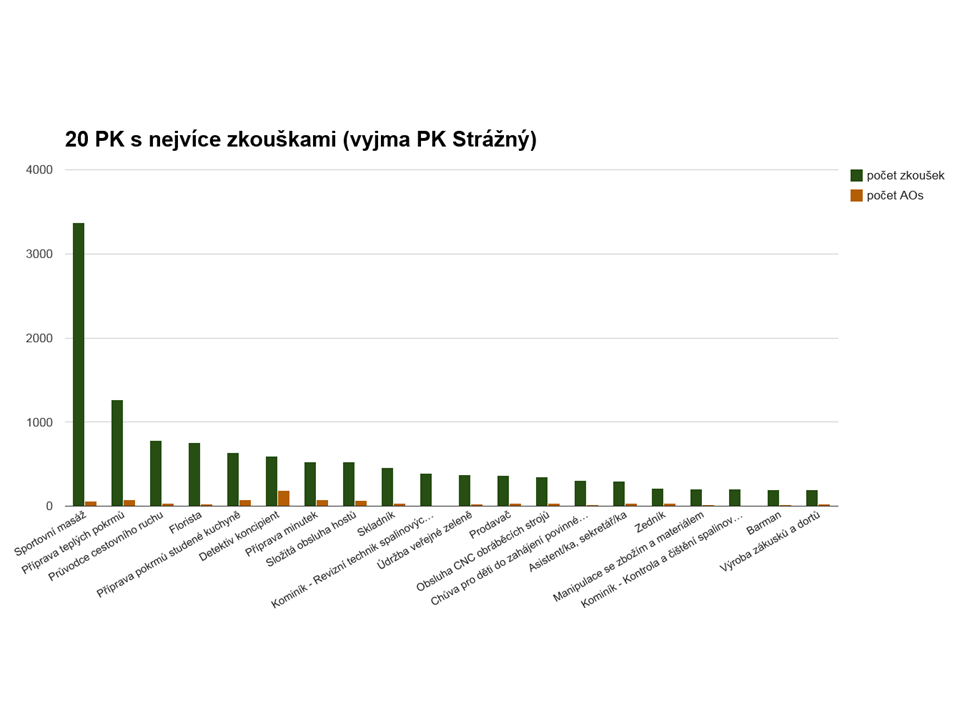 Sektorová dohoda
společensko-politická dohoda

není právně vymahatelná

vyjadřuje zájem všech, kteří cítí daný problém a jsou ochotni se společně zapojit do jeho řešení

zahrnuje shrnutí problému, část strategickou,     realizační a operativní 

v současné době existuje 7 pilotních dohod
Regionální sektorové dohody
Cílem této aktivity je navržení způsobu řešení vytipovaného problému a nalezení efektivního naplnění navržených RSD. Jedná se o problémy, resp. bariéry na regionálním trhu práce, jejichž řešení lze dojednat prostřednictvím sociálního dialogu s příslušnými regionálními aktéry.
Výstupem této aktivity budou uzavřené regionální sektorové dohody, ve kterých bude vyjádřena shoda příslušných regionálních aktérů na způsobu řešení vybraných problémů a jejich vůle realizovat v této oblasti konkrétní domluvená opatření.
RSD je písemná úmluva o rozdělení rolí a spolupráci mezi klíčovými představiteli zaměstnavatelů, zaměstnanců, vzdělavatelů a zástupců krajské samosprávy a státní správy, kteří mohou společně přispět k řešení disproporcí regionálního trhu práce.
Jihomoravská rsd pro slévárenství a možná opatření
Napomoci k odstranění problému nedostatku kvalifikovaných pracovníků ve slévárenství

Podpora „technického myšlení“ na všech úrovních
Propojení škol a firem ze stejného oboru
Monitoring a koordinace 
Popularizace nedostatkových oborů
Podpora škol vzdělávajících nedostatkové obory
Podpora dalšího vzdělávaní
 Revize profesních kvalifikací dle NSK
 Vytvořit síť Autorizovaných osob
Děkuji za pozornost!
Ilona ŠimarováExpert regionálního zastoupení za SP ČRE-mail: isimarova@spcr.czTel.: 602 437 119